MEGA GOAL 2.1
UNIT 3
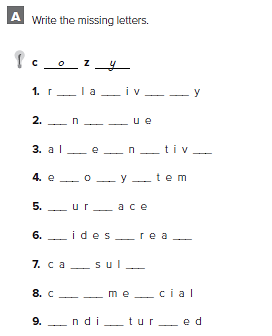 e       t       e    l
u      i    q
t      r      a        e
c      s      s
s        f
w            p         d
p         e
o    m       r
u          s         b
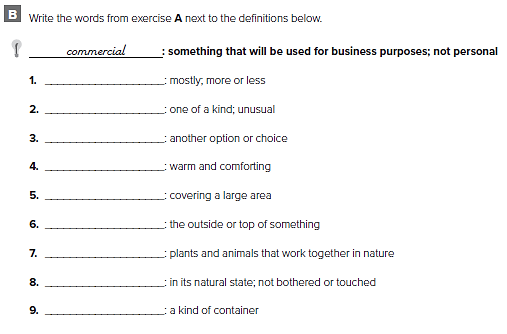 relatively 
unique 
alternative 
cozy 
widespread 
surface 
ecosystem 
undisturbed 
capsule
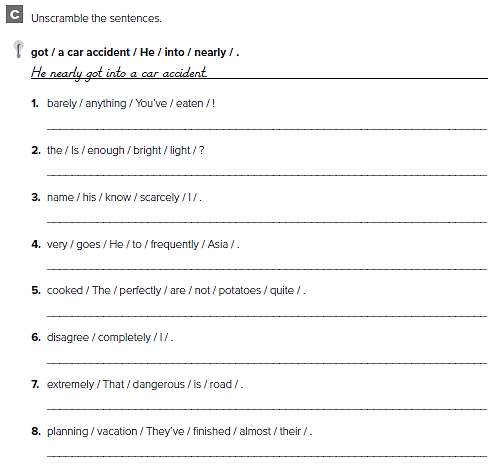 You’ve barely eaten anything!

Is the light bright enough?

I scarcely know his name.

He goes to Asia very frequently.

The potatoes are not cooked quite perfectly.

I completely disagree.

That road is extremely dangerous.

They’ve almost finished planning their vacation
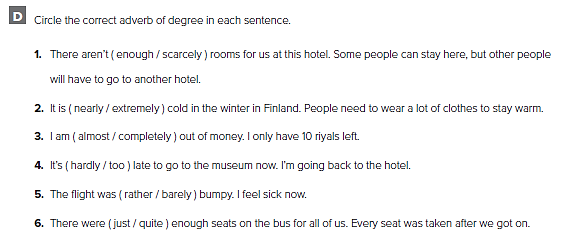 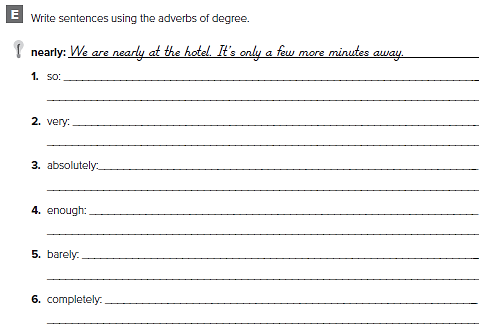 من الممكن أن تختلف الاجابات
It’s so hot in here. Do you have a fan ?
I’m very tired. I want to go to bed now
I’m absolutely sure. I have no questions about it
There isn’t enough tea. I will make more
There’s barely anybody here. Only 3 people
I am completely out of coffee. I don’t have any more
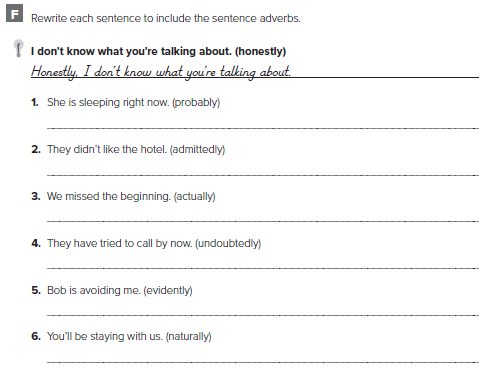 من الممكن أن تختلف الاجابات
She is probably sleeping right now
Admittedly, they didn’t like the hotel
We actually missed the beginning
They have undoubtedly tried to call by now
Evidently, Bob is avoiding me
Naturally, you’ll be staying with us
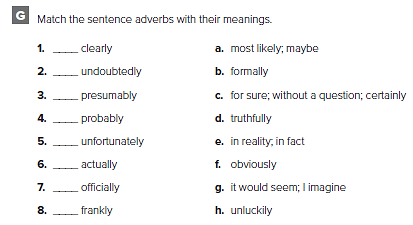 f 
c 
g 
a 
h 
e 
b 
d
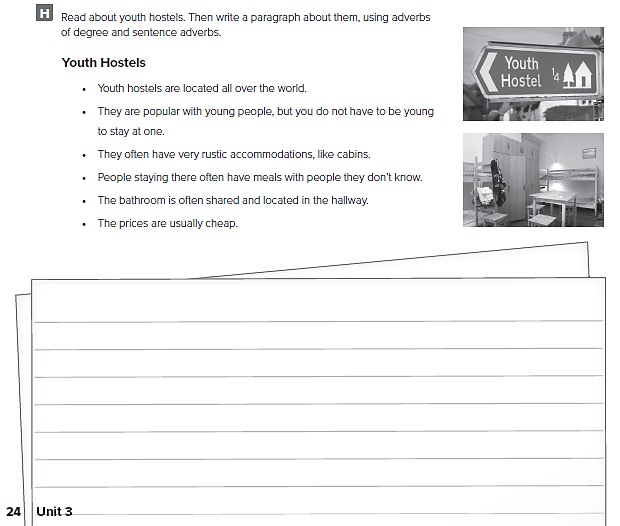 اقراء عن السكن الشبابي ثم قم بكتابة قطعة عنه
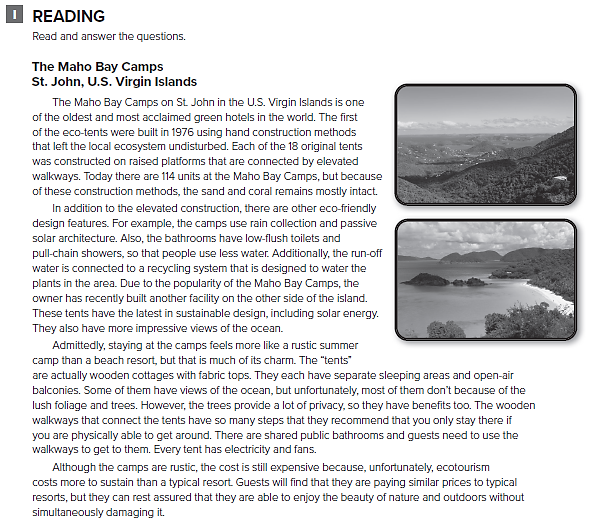 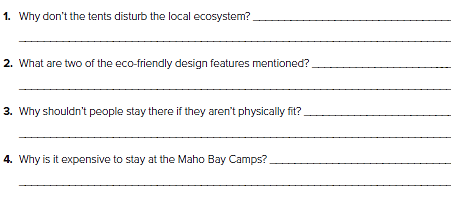 They were built by hand, on raised platforms
Rain collection and passive solar architecture
Because they need to use stairs and walk along walkways
Ecotourism costs more to sustain
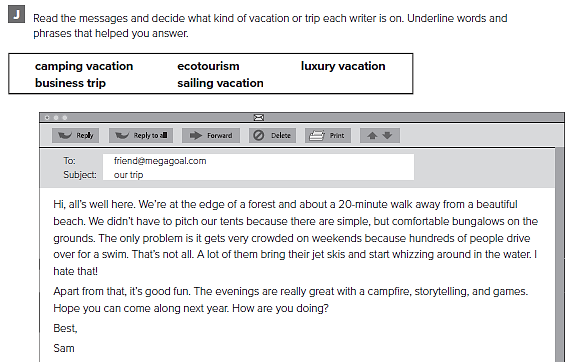 edge of a forest, beautiful beach, pitch tents,
bungalows on the grounds
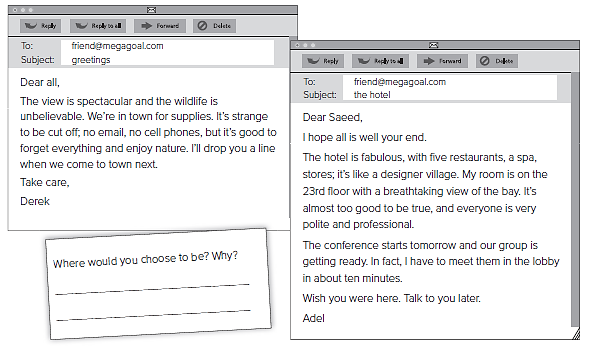 Hotel/fabulous, five restaurants, spa, designer village, breathtaking view of the bay, conference, our group, meet them in the lobby
view/spectacular, wildlife/unbelievable, cut off, no cell phones, nature
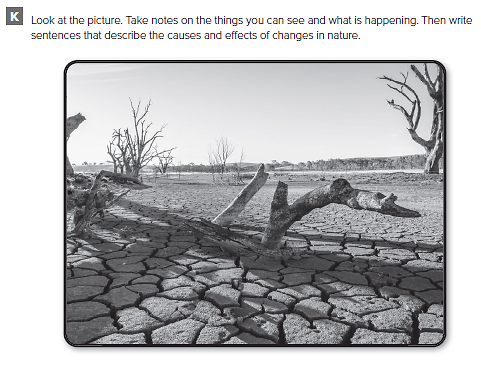 من الممكن أن تختلف الاجابات
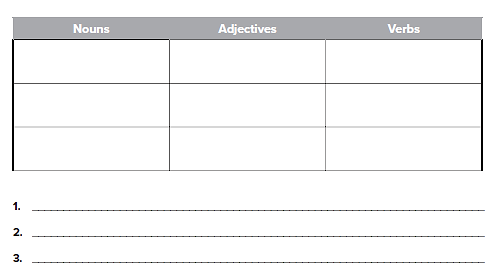 Hot 

Dry  

Barren
Reservoir

Sand 

Climate
Evaporate 

Dry up  

Die
Global warming causes extreme changes in climate

In hot, dry areas, evaporation can result in a huge loss of water
من الممكن أن تختلف الاجابات
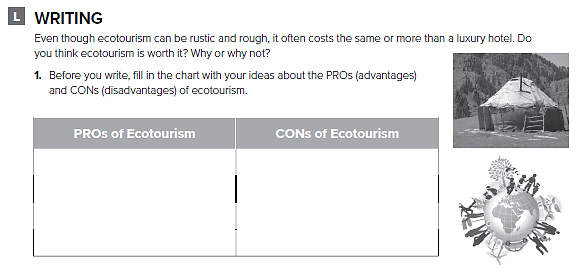 Large numbers of ecotourists can damage environment
experiencing nature without causing damage
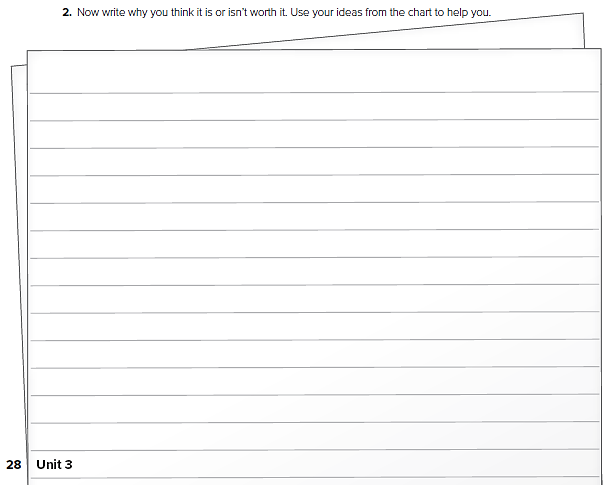 قم بكتابة مقال عن السياحة البيئية
1. are going to visit
2. are going to take
3. are going to get
4. is going to pick
5. are going to invite
6. are going to go
7. is going to stop
8. are going to cross
9. are going to say
1 0 . am going to have
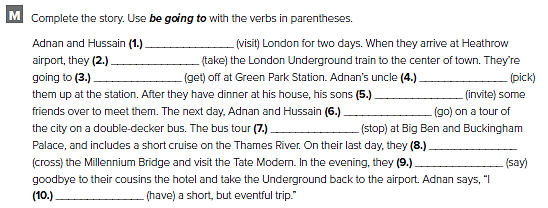 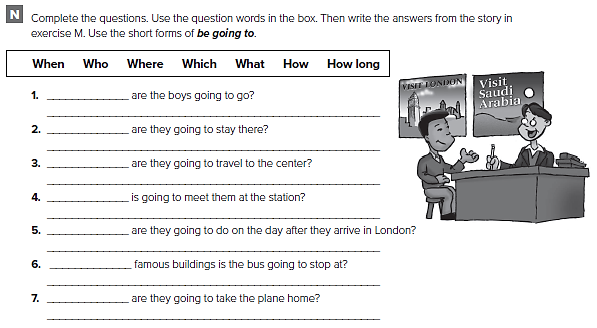 Where
They’re going to go to London.
How long 
They’re going to stay for two days
How 
They’re going to take the train
Who  
Adnan’s uncle
What   
They’re going to take a tour of the city
Which    
It’s going to stop at Big Ben and Buckingham Palace
When     
In the evening on their last day.
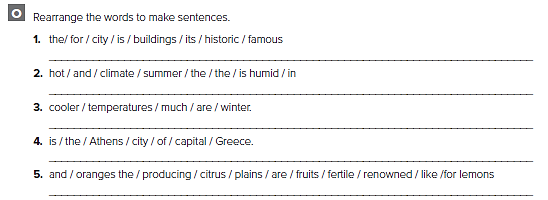 The city is famous for its historic buildings
The climate is hot and humid in the summer
Winter temperatures are much cooler
Ankara is the capital city of Turkey
The fertile plains are renowned for producing citrus fruits
من الممكن أن تختلف الاجابات
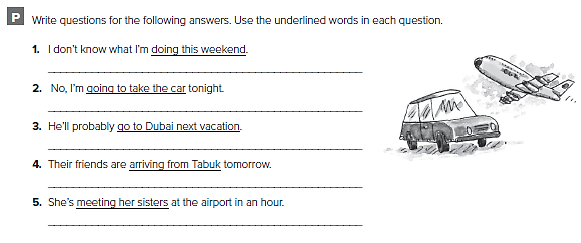 What are you doing this weekend?
Are you going to drive home tonight?
Where will he go on his next vacation?
What are their friends doing tomorrow?
Who’s she meeting at the airport in an hour?
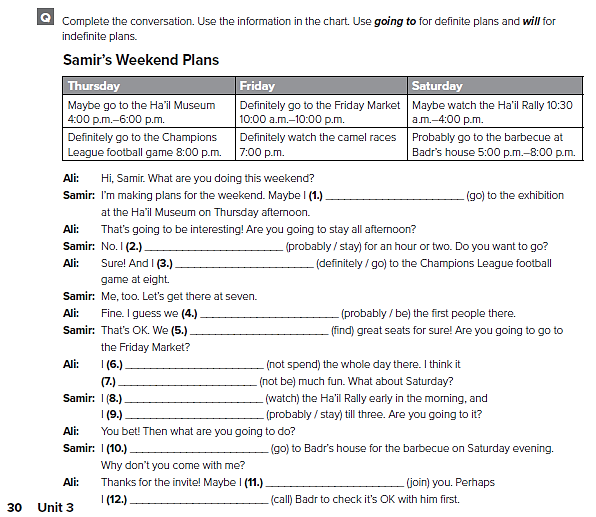 will go
will probably stay
am definitely going to go
will probably be
are going to find
am not going to spend
won’t be
am going to watch
will probably stay
am going to go
will join
will call
Prepared by

Teacher :
Bader Alshehri